DESAFIO JOVEM
VALOR FUNDAMENTAL 3
Comunidade
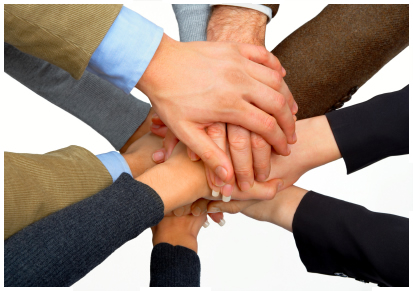 T101.08                                                     iteenchallenge.org
1
12 - 2011
DESAFIO JOVEM
VALOR FUNDAMENTAL 3
Comunidade
--Trabalhar juntos e apoiar uns aos outros
T101.08                                                     iteenchallenge.org
2
12 - 2011
O que é comunidade?
Comunidade é um grupo de pessoas que partilham muitas coisas comuns.
A comunidade de Jesus eram os Seus discípulos.     Marcos 3:13-14 
Jesus disse que Ele edificaria uma comu-   nidade chamada a Igreja.  Mateus 16:18 
Uma comunidade Desafio Jovem ministra a pessoas com problemas que controlam as suas vidas.
3
T101.08                                                     iteenchallenge.org
12 - 2011
2.  Comunidade é um grupo que aprende juntos.
Os discípulos aprenderam de Jesus                                                           quando Ele lhes ensinou;
 	 quando eles viram a Sua vida diária;
	 quando Ele respondeu às suas perguntas.
b.  No Desafio Jovem, os alunos aprendem juntos na capela, classes, e pequenos grupos.
4
T101.08                                                     iteenchallenge.org
12 - 2011
Comunidade é um grupo que trabalha juntos.
As pessoas aprendem através da expe- riência de trabalharem juntos.
Os discípulos de Jesus trabalharam com Ele.
Jesus enviou os discípulos em curtas viagens missionárias  para ministrarem às pessoas.
Nos programas de trabalho do Desafio Jovem, o staff e alunos trabalham juntos.
5
T101.08                                                     iteenchallenge.org
12 - 2011
Comunidade é um grupo que apoia uns aos outros
Numa comunidade Cristã,
		edificamo-nos uns aos outros, Efésios 4:29
		encorajamo-nos uns aos outros,                                    		1 Tessalonicenses 5:11
 		somos amáveis uns para com os outros.              			Efésios 4:32 
b.  No Desafio Jovem, apoiamos os alunos através de aconselhamento  um a um e em pequenos grupos.
6
T101.08                                                     iteenchallenge.org
12 - 2011
Comunidade é um grupo que pratica  prestação de contas.
Jesus enviou os Seus discípulos e eles  reportavam  a Ele.  Marcos 6:30
Paulo e Barnabás reportavam à igreja em Antioquia.  Actos 14:26-27
O staff do Desafio Jovem supervisa os alunos em todos os ambientes. 
No Desafio Jovem, prestação de contas inclui disciplina.
7
T101.08                                                     iteenchallenge.org
12 - 2011
Uma comunidade Cristã é um grupo que busca a Deus juntos.
Num tempo de necessidade, a Igreja Primitiva orava juntos.   Actos 4:23-24 
No Desafio Jovem, buscamos a Deus juntos na capela, na oração em grupo, e na Semana de Ênfase Espiritual.
8
T101.08                                                     iteenchallenge.org
12 - 2011
Comunidade é um grupo que desenvolve relacionamentos.
Os discípulos de Jesus desenvolveram relacionamentos uns com os outros.
No Desafio Jovem, os alunos desenvolvem amizades Cristãs com outros alunos.
O staff do Desafio Jovem edifica relacionamentos com os alunos.
9
T101.08                                                     iteenchallenge.org
12 - 2011
Comunidade é um grupo que trabalha juntos como uma equipa.
Depois de Jesus ter ido, os Seus discípulos trabalharam juntos como uma equipa.  
Numa comunidade Desafio Jovem, membros do staff trabalham juntos para ministrarem aos alunos.
10
T101.08                                                     iteenchallenge.org
12 - 2011
Onde pode começar hoje a desenvol-ver  comunidade na sua vida?
11
T101.08                                                     iteenchallenge.org
12 - 2011
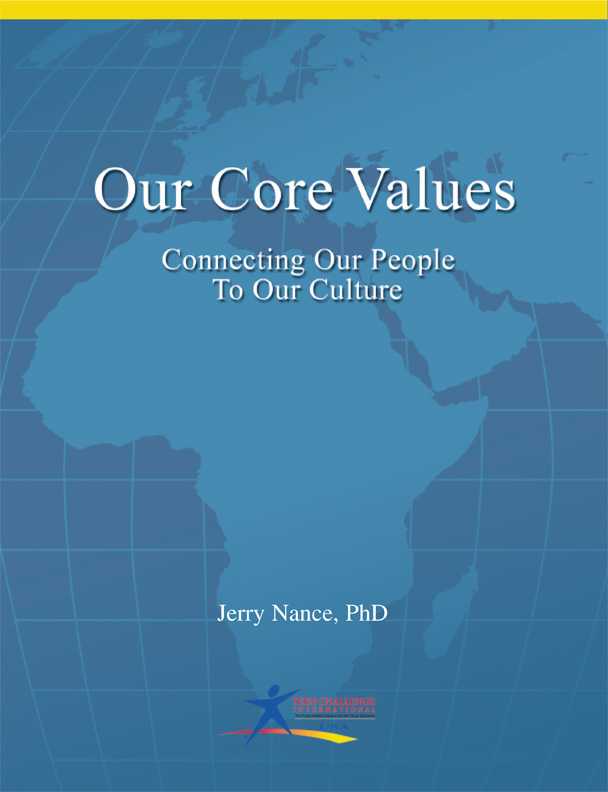 Para um estudo mais aprofundado  recomendamos que leia o capítulo 3, “Comunidade,” no livro Nossos Valores Fundamentais, de Dr. Jerry Nance (Disponíveis no Desafio Jovem USA e Desafio Jovem Global).
12
T101.08                                                     iteenchallenge.org
12 - 2011
Contacte:
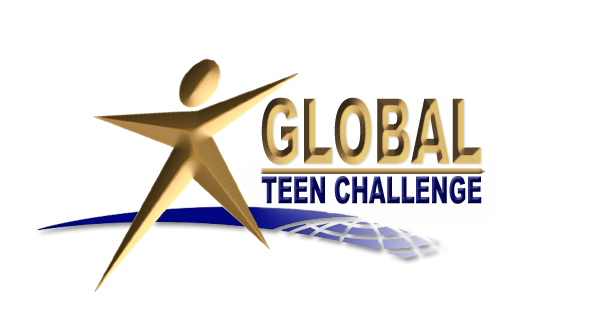 Global Teen Challenge
	www.globaltc.org

Os materiais de treinamento para este curso estão disponíveis no seguinte endereço:
	
www.iTeenChallenge.org
13
T101.08                                                     iteenchallenge.org
12 - 2011